Professionalism in the Workplace
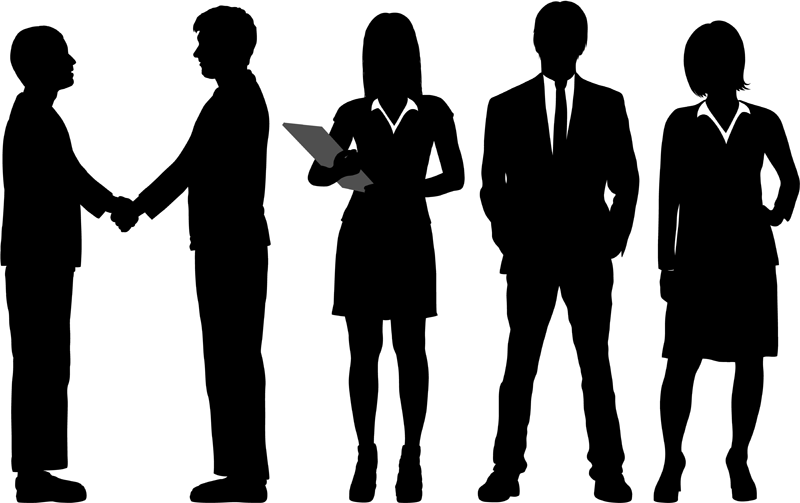 Academic Internships Program
Spring 2018
What is Professionalism?
Professionalism occurs when an individual adapts to the technical or ethical standards of the workplace
A professional is courteous, conscientious, and generally businesslike in his/her profession
Professionalism can look differently in different settings
The absence of professionalism is easy to spot
Core Values of Professionalism
Character
Attitude
Competency
Conduct
Character
What does it mean to have good character in the workplace?
Do not shy away from responsibility
Be punctual
Admit mistakes/willingness to correct them
Be honest and trustworthy
Remain accountable 
Follow through on commitments 
Respect yourself and others
Handle possible disagreements calmly and fairly
Do not discriminate or harass others
Attitude
What does it mean to have a good attitude in the workplace?
Do not bring personal problems to work with you
If you are having a bad day don’t take it out at your internship site
Stay positive- your presence should increase morale
If you’re unhappy with a situation at work, do what you can to fix it
Demonstrate an eagerness to take on new projects or help with ongoing ones 
Willingness to learn
Be supportive
Competency
What does it mean to be a competent intern?
Be honest about your skills
Be self- aware and self- confident
Display leadership skills – take on extra responsibility if the opportunity arises
Exhibit problem solving skills
It’s okay to ask for help if you do not know
Respect deadlines
Be organized and dependable
Ensure clear expectations from the beginning to avoid confusion
Conduct
What does proper conduct look like?
Dress appropriately for work
If you are unsure – ask
No matter what the workplace attire is ALWAYS look neat and clean; no ripped clothes, keep clothes wrinkle-free, modest, presentable hair and nails
Cell phone use
Keep it to an absolute minimum – electronic devices should be on silent at all times when working
Email
Make sure that you are using proper grammar, punctuation, capitalization (no LOL or haha)
Do not use excessive exclamation marks or smiley faces
Conduct (continued)
Communication
If you are running late it is important to communicate that
If you are unsure of how to do something make sure to ask
Always maintain confidentiality 
Maintain a mature demeanor
No gossip
Know your boundaries
Keep personal issues at home
Do not curse
Outside of the Office
If you are invited to an event (dinner, gala, happy hour etc.) it is important to maintain the same professionalism as you would within the office
Control your alcohol intake
Be aware of what others are ordering – if you are unsure follow their lead
Networking
Make the effort to involve yourself with other organizations as well
You are a representative of UCR and the organization you are working for- act accordingly